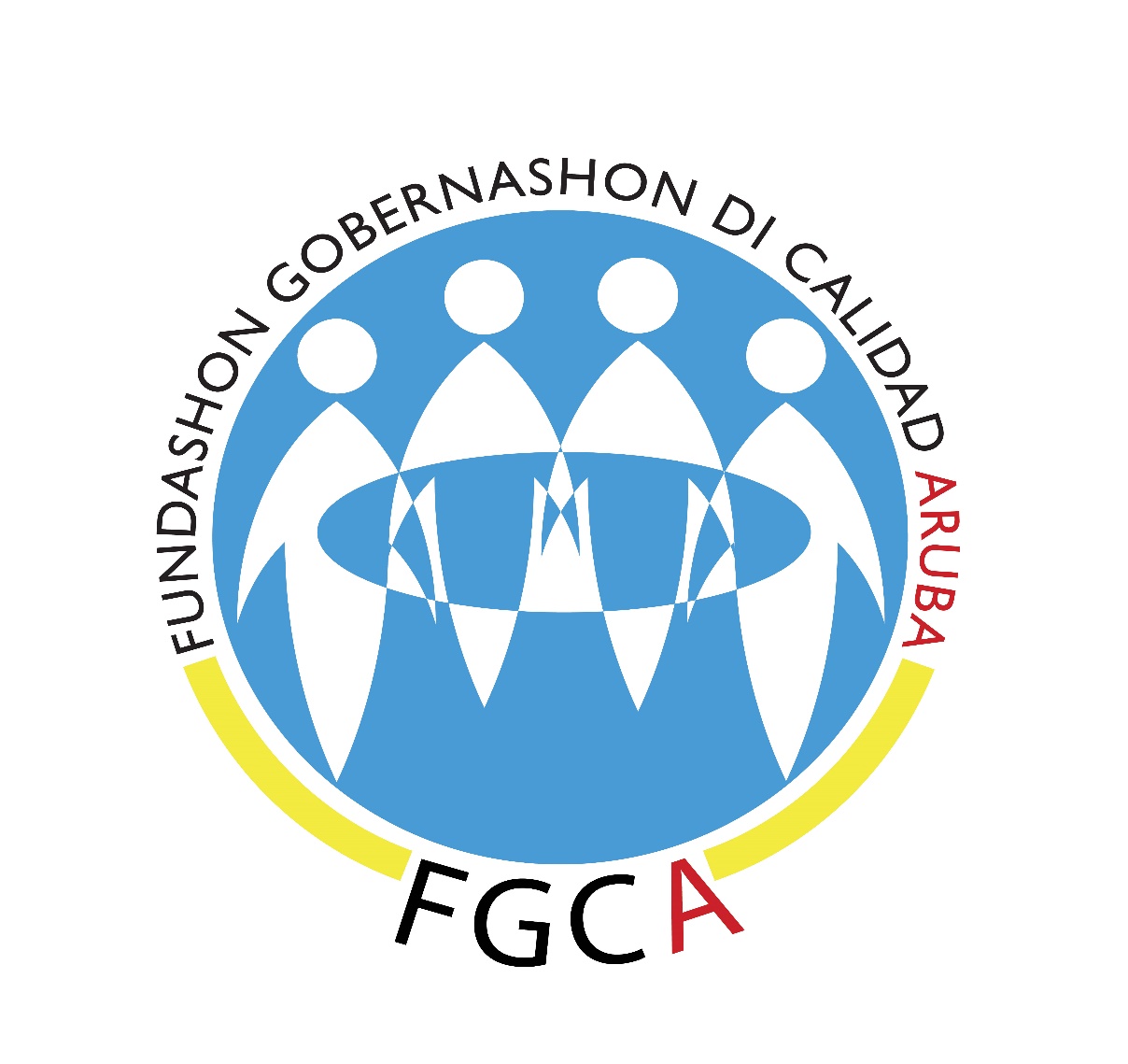 WWW.DEUGDELIJKBESTUURARUBA.ORG
NA CAMINDA PA GOBERNASHON DI CALIDAD
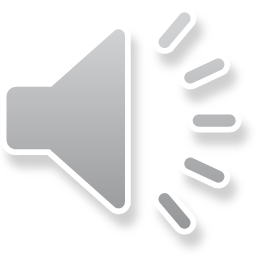 UN EXPERENCIA PERSONAL
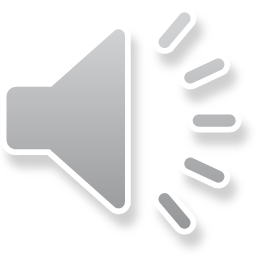 UN EXPERENCIA PERSONALPRINCIPIO DI UN LUCHA CONTRA MAL GOBERNASHON
E ideal pa Caminda pa bicicleta
Placa pa firma di ministro
Negoshi di firma: excepshon of regla?
Analisis di raport di instancia di control y conseho
Conclushon → gobernashon ta negoshi (specialmente trayecto di permiso)
Concientisashon di comunidad → - ‘Bon gobernashon y e realidad politico’ 
				      - ‘25 aña Status Aparte; un paraiso politico’
				      - www.HarmoniAruba.org   
Di concientisashon pa acshon   → Fundashon Gobernashon di Calidad Aruba
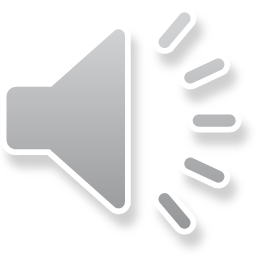